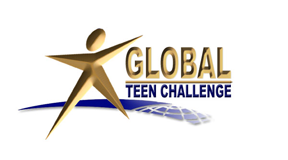 Relationships & Accountability in the Teen Challenge setting
By Dave Batty
www.iTeenChallenge. org
T307.04      www.iTeenChallenge.org
11/2011
1
A. The benefits of accountability
It helps us develop self control
It helps us to grow
It opens doors to responsible living
It helps us become better at making decisions
T307.04      www.iTeenChallenge.org
11/2011
2
B.	How do I get started?
“I want to be accountable.”
Choose person to whom you will be accountable.
Determine to be honest.
Set boundaries for accountability.--measure your progress
Determine meeting schedule.
T307.04      www.iTeenChallenge.org
11/2011
3
Relationships & Accountability to Students and Families
Before entering the TC program—intake 
While the student is in the TC program
After the student leaves the program
T307.04      www.iTeenChallenge.org
11/2011
4
1.	Before entering TC program
What are the key issues needed in building a relationship with the student and family?
A.	
B.
C.
D.
E.
T307.04      www.iTeenChallenge.org
11/2011
5
1.	Before entering TC program
What are the issues of accountability that the staff needs to be attentive to in the intake process?
Accountability to the prospective student
A.	
B.
C.
D.
E.
T307.04      www.iTeenChallenge.org
11/2011
6
1.	Before entering TC program
What are the issues of accountability that the staff needs to be attentive to in the intake process?
Accountability to the family of the prospective student
A.	
B.
C.
D.
E.
T307.04      www.iTeenChallenge.org
11/2011
7
2.	While the student is in the 	Teen Challenge program
What are the key issues needed in building a relationship with the student and family?
A.	
B.
C.
D.
E.
T307.04      www.iTeenChallenge.org
11/2011
8
2.	While the student is in the 	Teen Challenge program
What are the issues of accountability that the staff needs to be attentive to as the student goes through the TC program?
Accountability to the student
A.	
B.
C.
D.
E.
T307.04      www.iTeenChallenge.org
11/2011
9
2.	While the student is in the 	Teen Challenge program
What are the issues of accountability that the staff needs to be attentive to as the student goes through the TC program?
Accountability to the family of the student
A.	
B.
C.
D.
E.
T307.04      www.iTeenChallenge.org
11/2011
10
3.	After the student leaves the 	Teen Challenge program
What are the key issues needed in building a relationship with the student and family?
A.	
B.
C.
D.
E.
T307.04      www.iTeenChallenge.org
11/2011
11
3.	After the student leaves the 	Teen Challenge program
What are the issues of accountability that the staff needs to be attentive to after this person leaves the TC program?
Accountability to the former student
A.	
B.
C.
D.
E.
T307.04      www.iTeenChallenge.org
11/2011
12
3.	After the student leaves the 	Teen Challenge program
What are the issues of accountability that the staff needs to be attentive to after this person leaves the TC program?
Accountability to the family of the former student
A.	
B.
C.
D.
E.
T307.04      www.iTeenChallenge.org
11/2011
13
Problem issues
Romantic relationships with students or family members of students.
Issues of racial prejudice
Staff borrowing money from students
Staff becoming substitute parents to a student
T307.04      www.iTeenChallenge.org
11/2011
14
Questions for discussion
T307.04      www.iTeenChallenge.org
11/2011
15
Contact us

www.Globaltc.org

www.iTeenChallenge.org
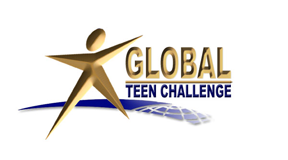 T307.04      www.iTeenChallenge.org
11/2011
16